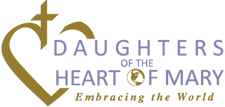 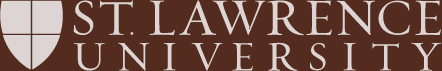 The Cosmos Within
Roadkill & Redemption
Dr. Aileen A. O’Donoghue
July 8 – 13, 2019
Genesis
“And God said, “Let the earth put forth vegetation, plants yielding seed, and fruit trees bearing fruit in which is their seed, each according to its kind, upon the earth.” And it was so. The earth brought forth vegetation, plants yielding seed … , and trees bearing fruit in which is their seed, each according to its kind. And God saw that it was good.
And there was evening and there was morning, the third day.
RSV
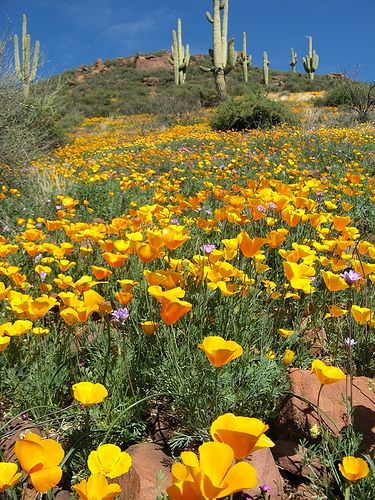 Plants Everywhere On Land
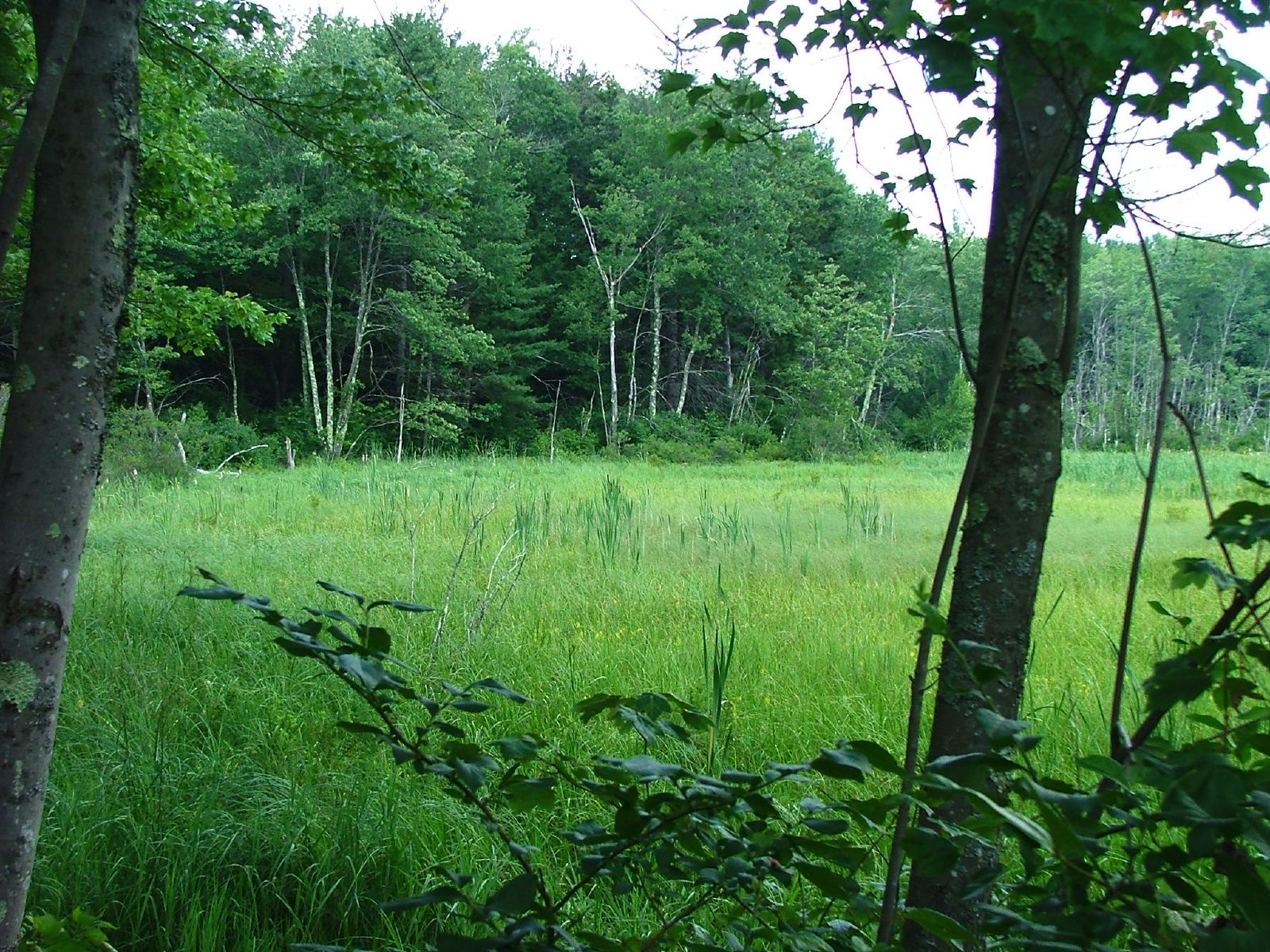 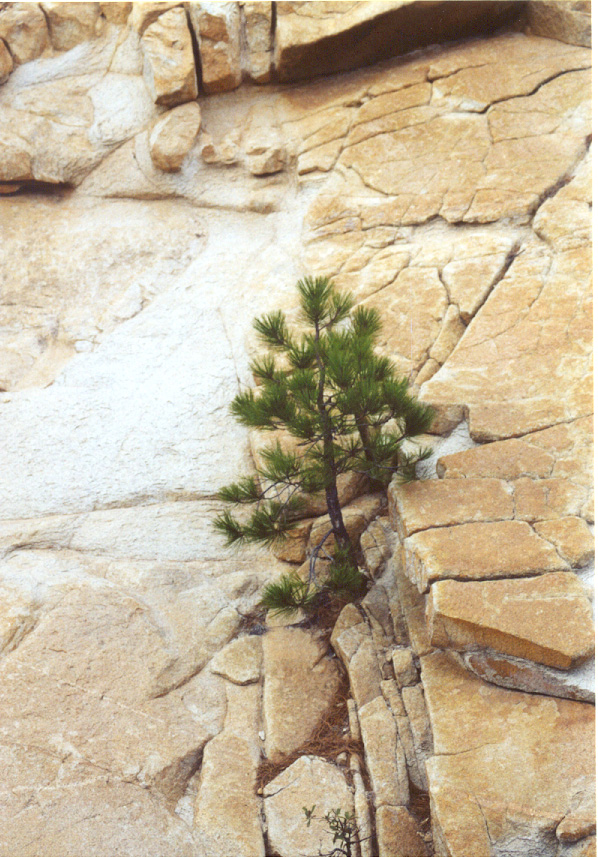 Trees From The Rocks
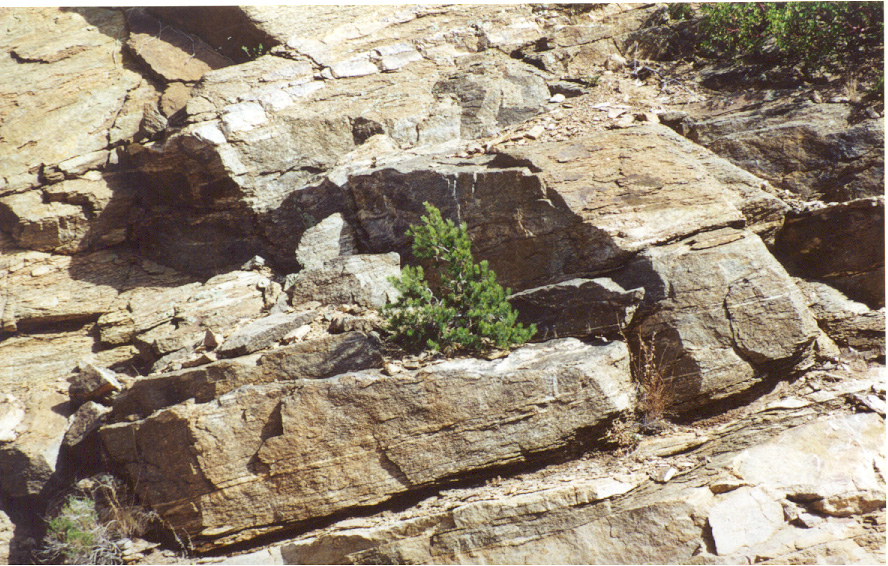 Trees everywhere!
Making their substance out of …
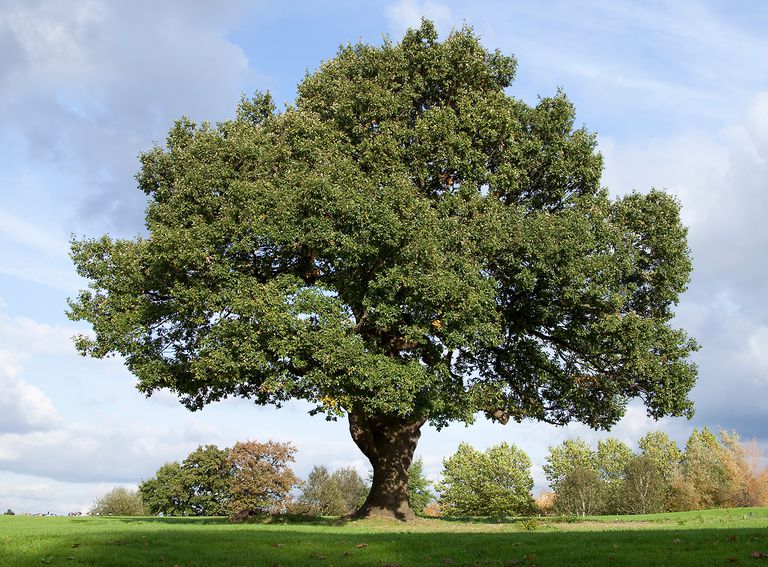 Air!
The Secret Work of Plants
Plants use water & sunlight
				      to make wood out of air!
 Photosynthesis:
6CO2 + 6H2O + Light  C6H12O6 + 6O2
Sugar … becomes cellulose
So the plants make themselves out of light, water, and air                                    (with the help of chlorophyll & nutrients)
Quiz Question
The planet shown is unique for
	A) Carbon Dioxide in its atmosphere
	B) Solid water on its surface
	C) Sticks
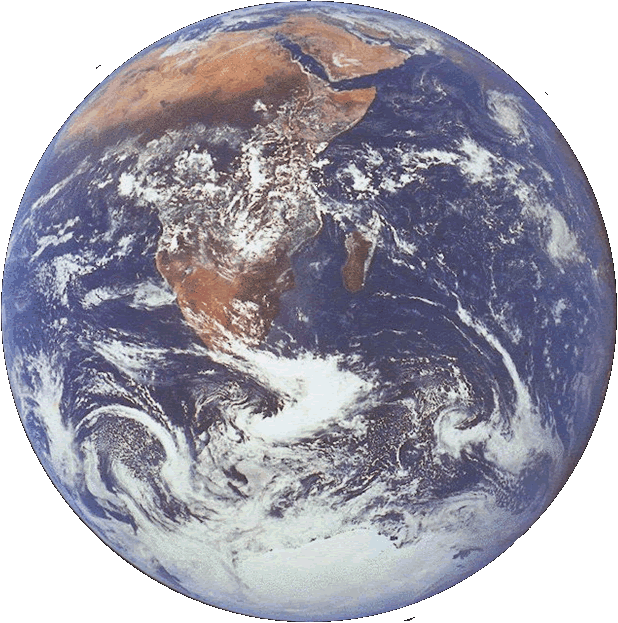 Sticks!
Yeah!
They’re amazing!
Genesis
“And God said, "Let the waters bring forth swarms of living creatures, and let birds fly above the earth across the dome of the sky." So God created the great sea monsters and every living creature that moves, of every kind, with which the waters swarm, and every winged bird of every kind. And God saw that it was good. 
And there was evening and there was morning, the fifth day.
Life At High Temperature
Hot Springs in Yellowstone National Park
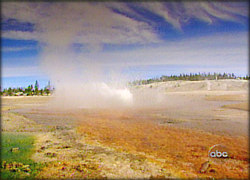 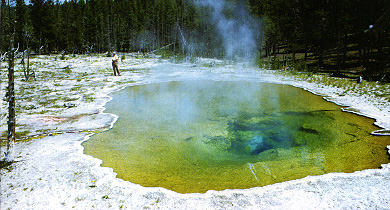 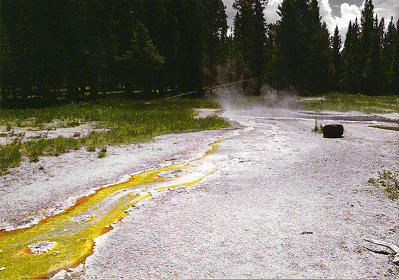 Cyanobacteria … the most ancient life on Earth
Life In The Dark
The Deep Sea Vents
Life utilizes minerals from Earth’s interior
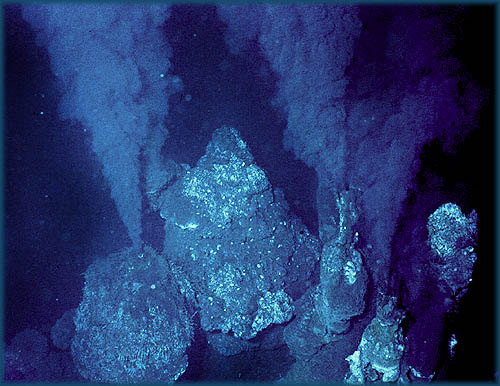 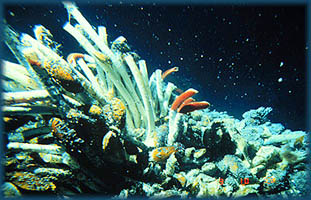 Genesis
“And God said, "Let the earth bring forth living creatures of every kind: cattle and creeping things and wild animals of the earth of every kind." And it was so. God made the wild animals of the earth of every kind, and the cattle of every kind, and everything that creeps upon the ground of every kind. And God saw that it was good.”
Megafauna
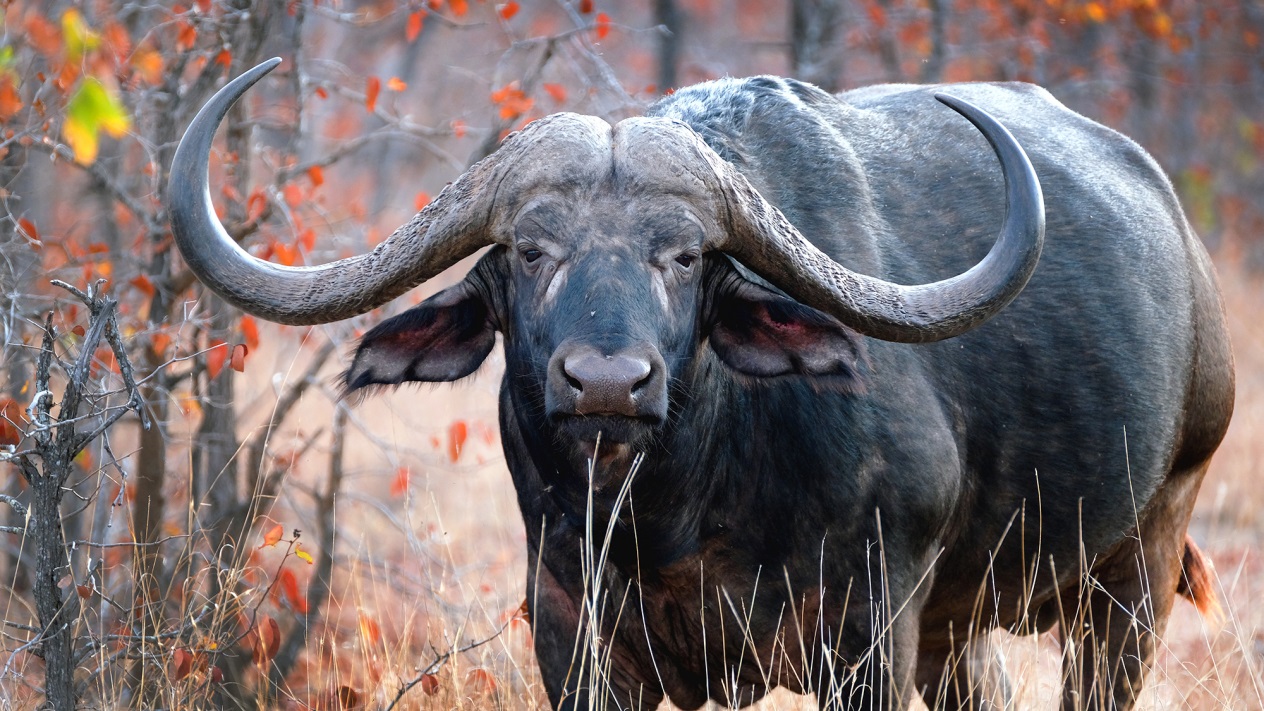 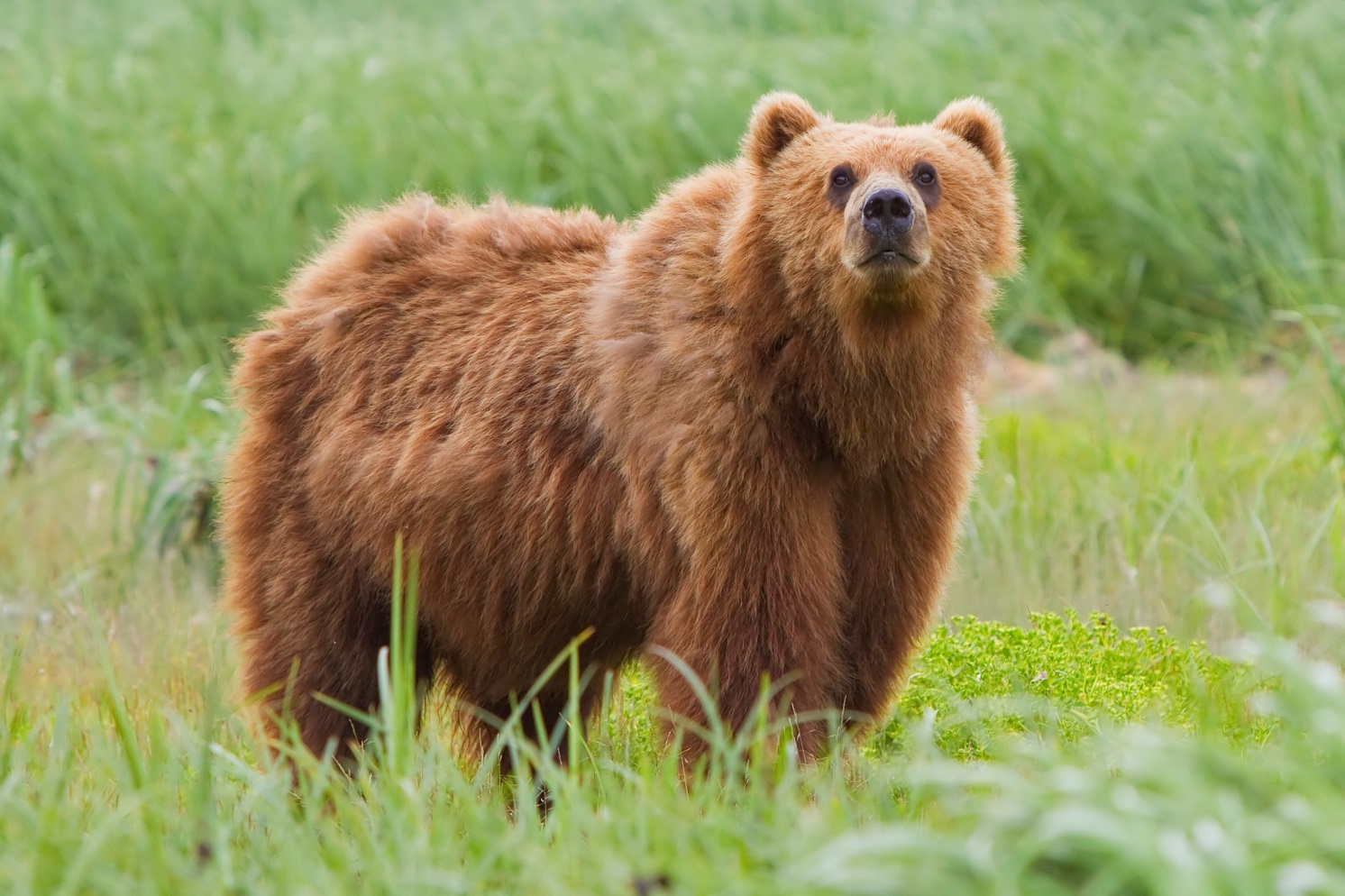 https://senalala.com/news/cape-buffalo/
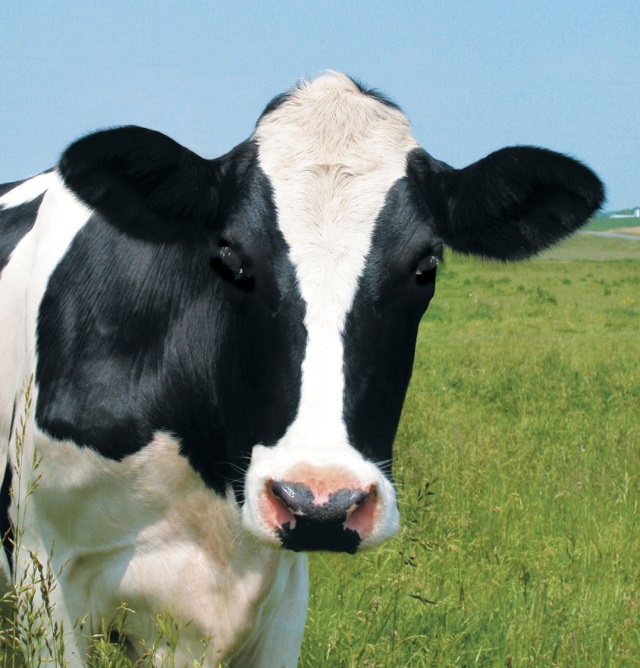 https://en.wikipedia.org/wiki/Bear
http://animalia-life.club/other/holstein-cow-face.html
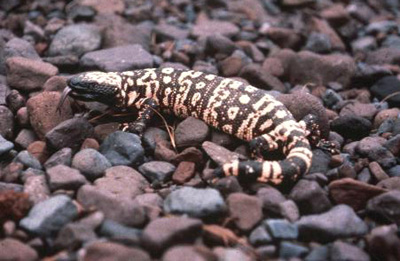 Creepy-Crawlies
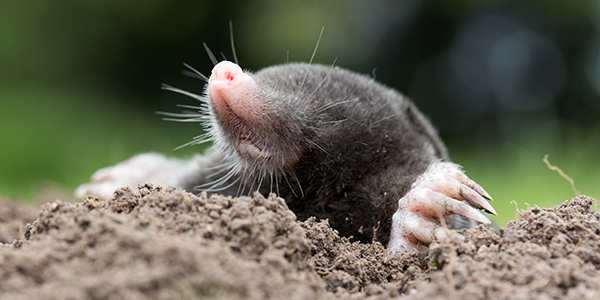 Abundance Of Life
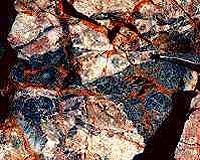 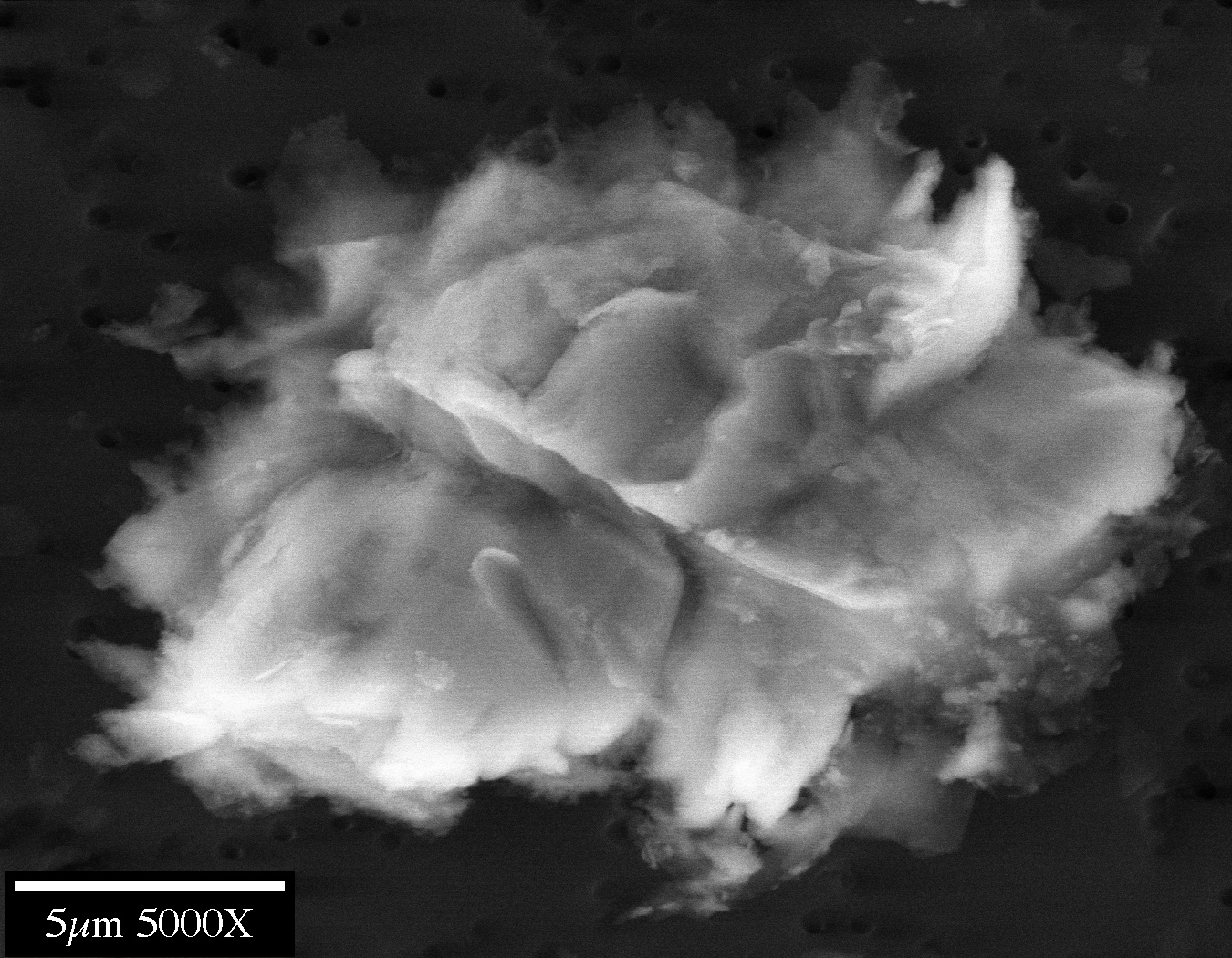 Sulfide-digesting bacteria on rocks
Microbe from Antarctic Ice
Life survives in every ecosystem on Earth … even within ice and rocks!
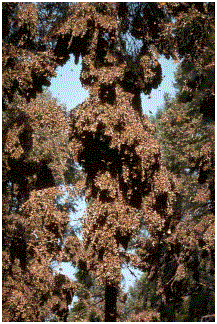 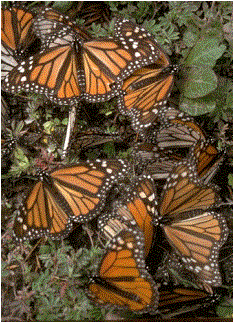 Life On The Trees
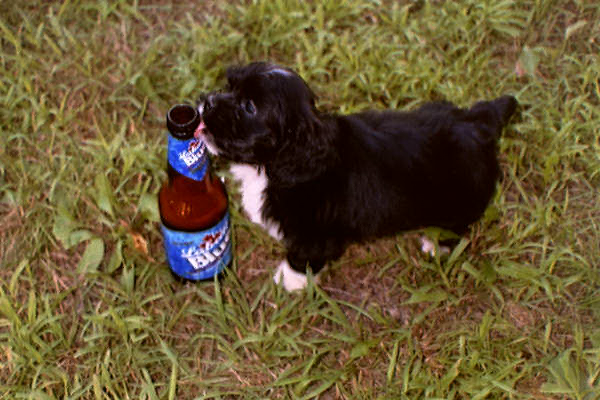 Puppies!
Given Hydrogen, Gravity & 15 Billion Years The Universe Made
Touching Earth
Whenever your feet touch Earth
	you know they are touching
Where something has died 
	or been born.
Antler
Earth Prayers
And all is from the stars
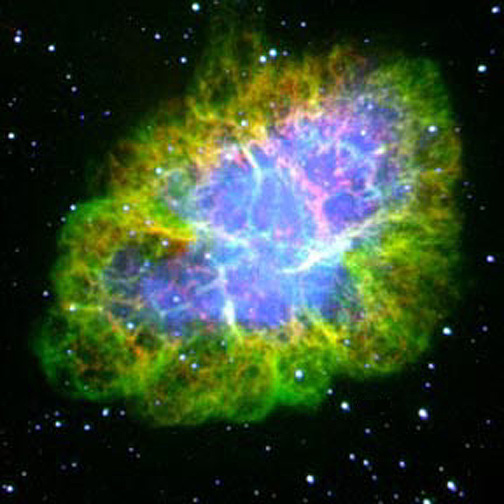 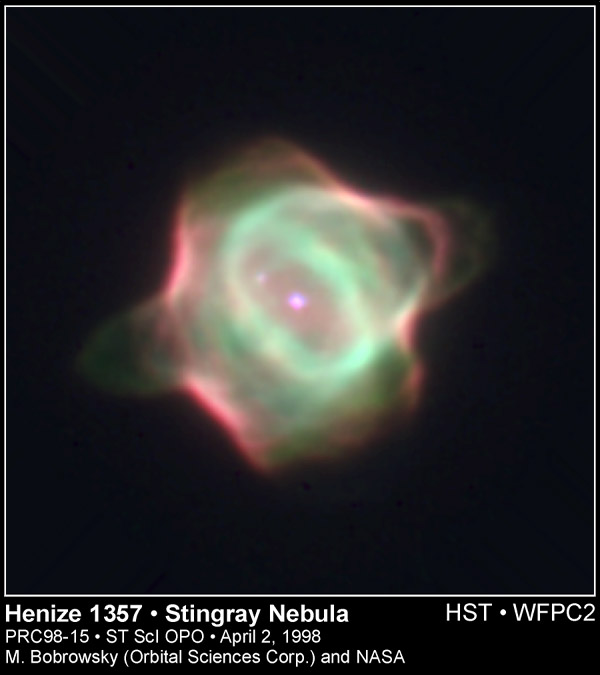 O & Ca from    giant stars (S.N.)
C & N from    small stars (P.N.)
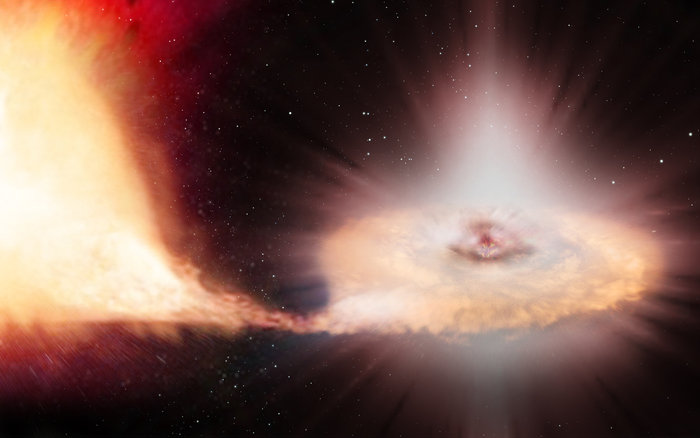 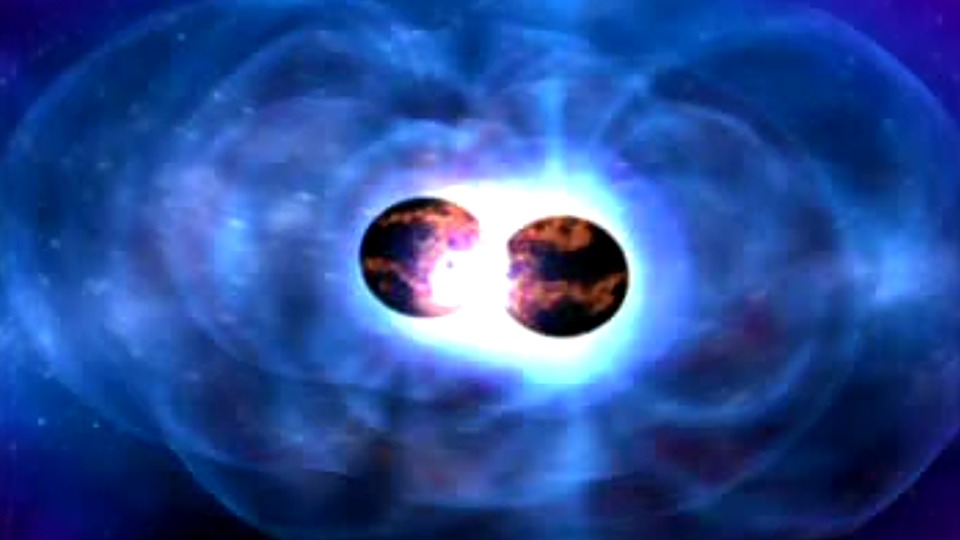 Fe & Cu from    exploding W.D.’s
Ag & U from    colliding N.S.
Mass on the World
“… Over every living thing which is to spring up, to grow to flower, to ripen during this day say again the words:                           This is my Body.
                                       Teilhard de Chardin
Life’s History
Earth is 4.5 by old
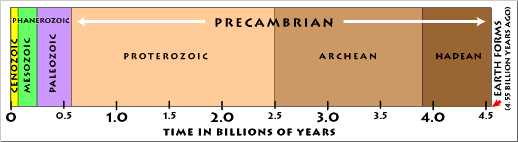 Now
Then
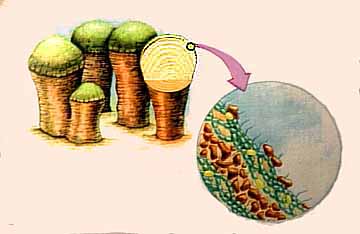 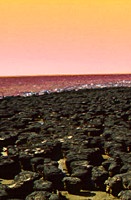 Earliest life 3.5 by ago: stromatolites (cyanobacteria)
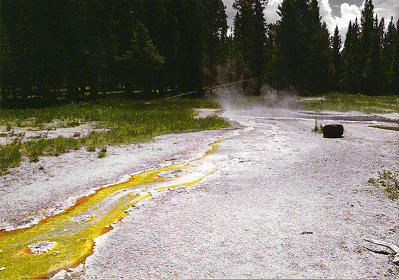 Life’s History
Evolution of complex life only in last 570 million years!
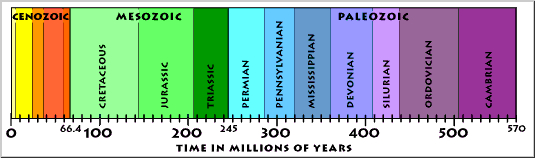 Most evolution has taken                      place ONLY in last 4% of the                      age of the universe!
Genesis
Then God said, "Let us make humankind in our image, according to our likeness; and let them have dominion over the fish of the sea, and over the birds of the air, and over the cattle, and over all the wild animals of the earth, and over every creeping thing that creeps upon the earth.“ So God created humankind in his image, in the image of God he created them; male and female he created them.
Human History
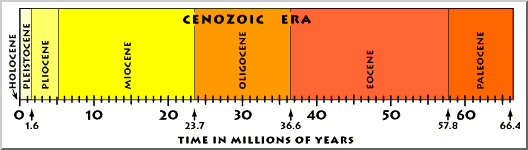 Humanoids appeared about a million years ago …                              0.02% of Earth’s age,
 0.007% of Universe’s age
Human History
Written human history covers about last 10,000 years                (since the glaciers melted)          0.0002% of Earth’s age,
 0.00007% of Universe’s age
If the history of the universe were a year, human history would take place in the                               last ½ minute before midnight                                 on December 31!
… Christianity in the last 5 seconds!
Psalm 8
When I look at your heavens, 
	the work of your fingers,
the moon and the stars that 
	you have established;
what are human beings that 
	you are mindful of them,
mortals that you care for them?
But Wait! Don’t Order Yet …
Meteors have wiped out up to 90% of life on Earth …
A nearby supernova would destroy life on Earth with radiation …
The sun becoming a red giant will destroy life on Earth …
The Very Wonders Kill
The universe is not always gentle
 meteors kill
 volcanoes kill
 solar radiation kills
 animals must kill 
                       to live
Genesis
“God saw everything that he had made, and indeed, it was very good. And there was evening and there was morning, the sixth day.”
But what about roadkill?
Even Roadkill Is Star Stuff!
Roadkill: Inadvertent Death
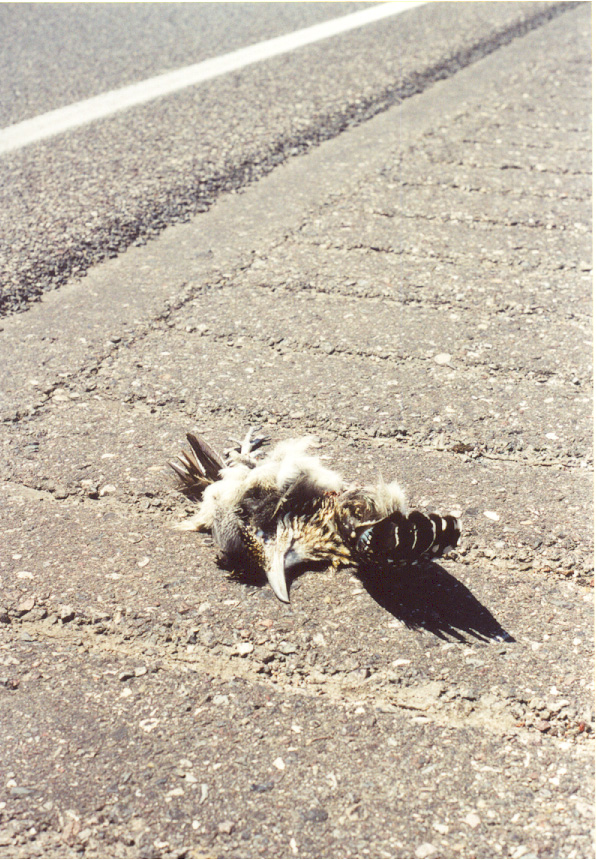 “The Earth is full of your creatures”
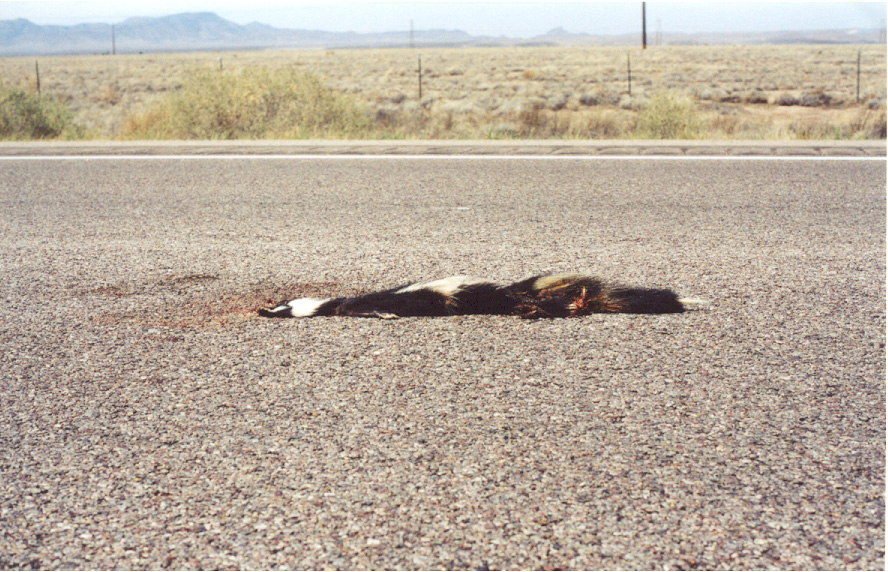 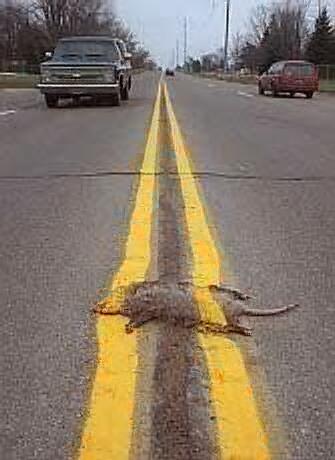 We can waste it
And make fun of it.
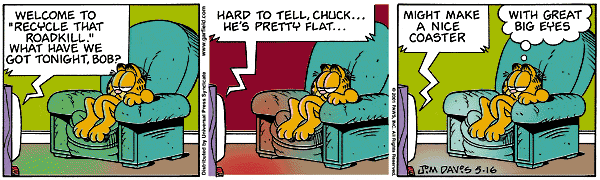 Roadkill
Life is so abundant …
Is God Present in Roadkill?
Inadvertent, wasteful death
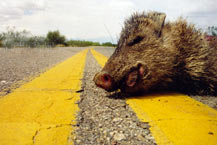 Caused by the gifts of	metals,
		machines
		and minds.
Coping with Roadkill
What can we do about roadkill?
 stop driving?
 drive slower?
 elevate all roads?
 drive hovercraft?
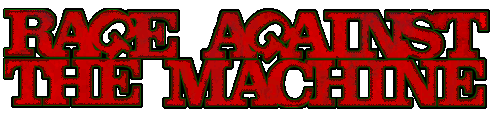 As we work to reduce & eliminate it,
can we acknowledge and bless it?
Can we include it in the Christic Universe?
Reducing/Eliminating Roadkill
“The concern here is with the possibility of a theology of nature, that is, using the picture of reality coming to us from postmodern science as a way to reimagine the relationship between                            God and the world.”
Sally McFague
The Body of God
Reducing/Eliminating Roadkill
“…to consider ourselves as inspirited bodies, profoundly interrelated with all other such bodies and yet having the distinction of shared responsibility with God for the well being of our planet.”
Sally McFague
The Body of God
Acknowledging Roadkill
“Written into the very fabric of evolutionary E-mergence, at the cosmic, planetary, and human levels, is this paradox of creation and destruction.”
Diarmuid O’Murchu
Evolutionary Faith
Teilhard Blessing Roadkill
“My communion would be incomplete – would, quite simply, not be christian – if, together with the gains which this new day brings me, I did not accept, in my own name and in the name of the world, …
Blessing Roadkill
“… as the most immediate sharing in your own being, those processes, hidden or manifest,                          of enfeeblement,                             of aging,                                          of death,                                              which unceasingly                   consume the universe.”
Teilhard de Chardin
The Mass on the World
The Wonder Of Roadkill
“…yet not a single sparrow falls to the ground without your Abba God’s knowledge.”
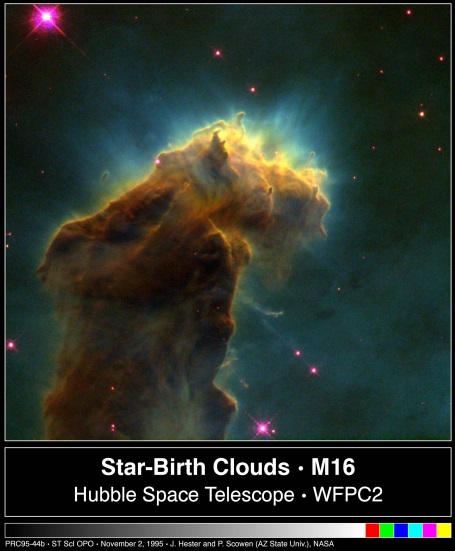 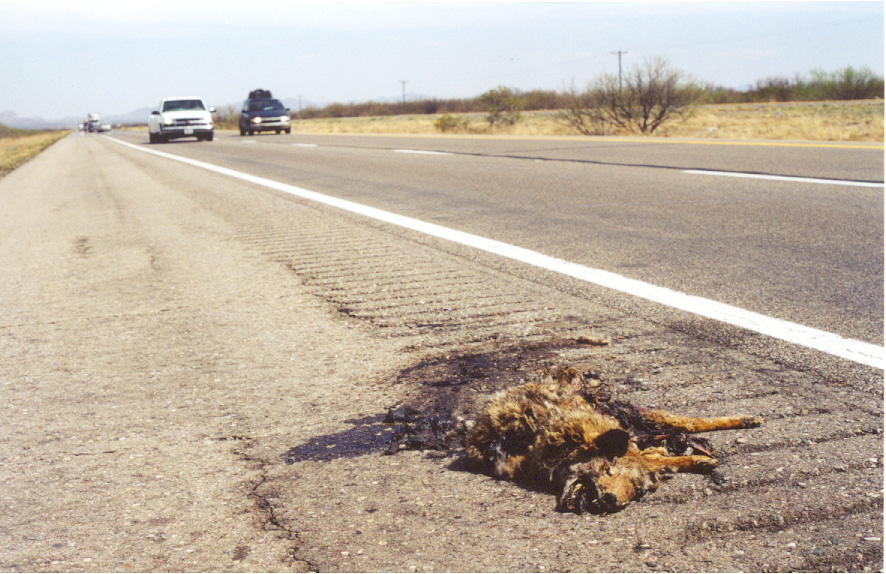 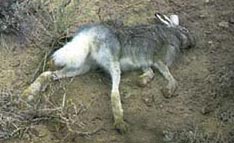 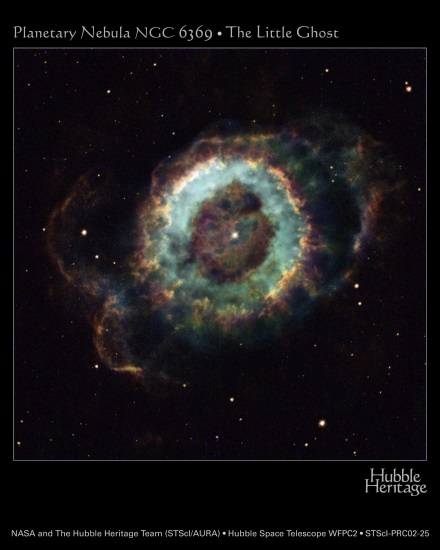 Mass on the World
“… Over every living thing which is to spring up, to grow to flower, to ripen during this day say again the words:
This is my Body.

Teilhard de Chardin
Finding God In Roadkill
“And over every death-force which waits in readiness to corrode, to wither, to cut down, speak again your commanding words which express the supreme mystery of faith:
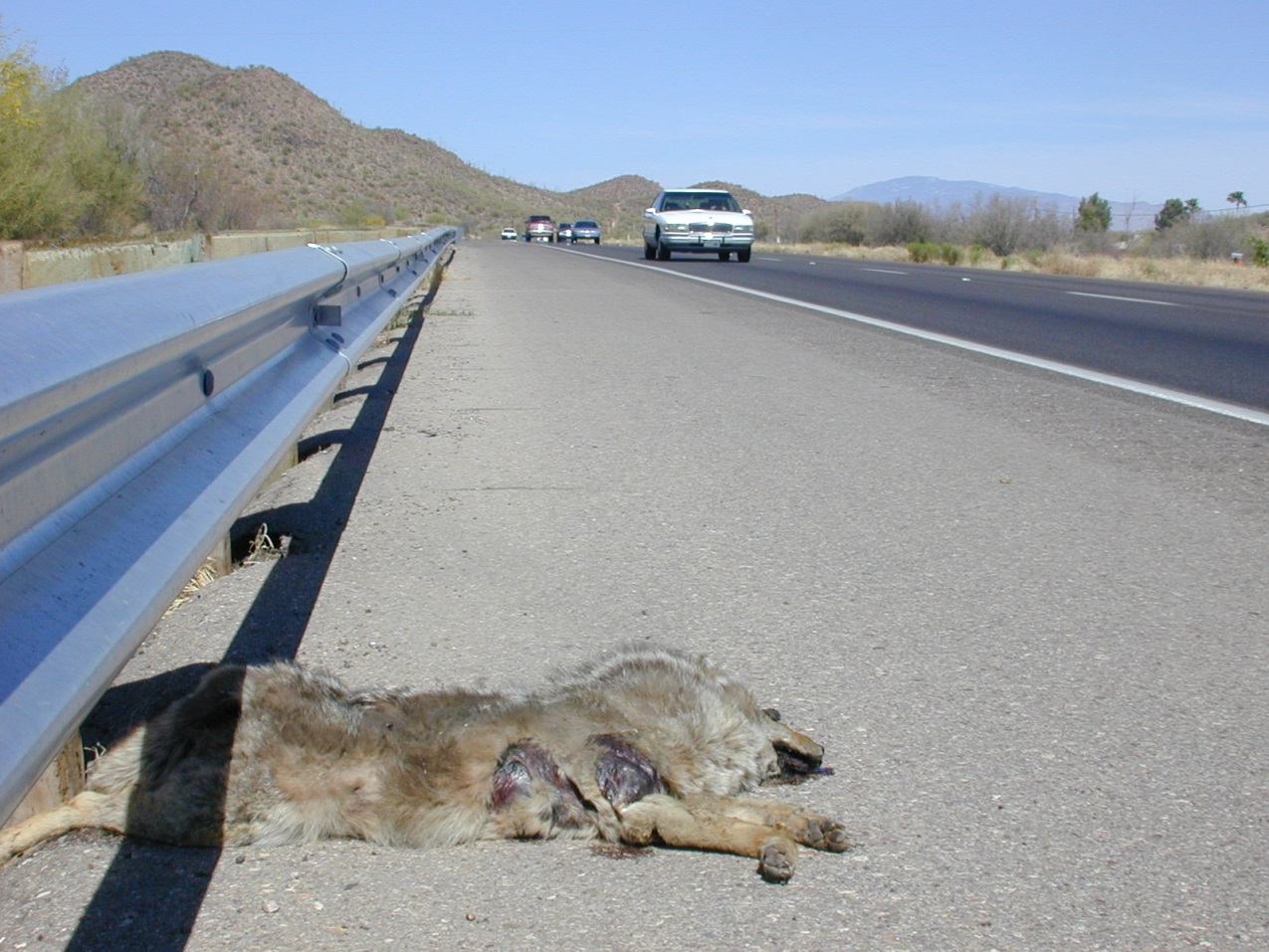 This is my Blood.”
Loving The Universe …
Loving the reality of the universe
 Loving all life
 Loving the Earth
 Loving the stars
 Loving the light
 Loving matter
 Loving the darkness …
Loving God
“Matter and spirit: these were no longer two things, but two states of one and the same cosmic stuff.”

Teilhard de Chardin